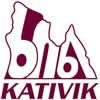 Eastern Arctic Underwater  
Fibre Optic Network (EAUFON)
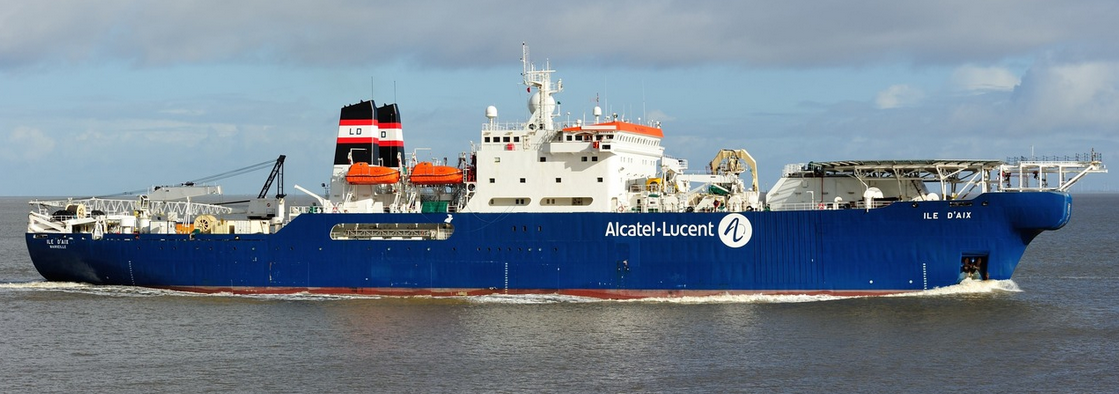 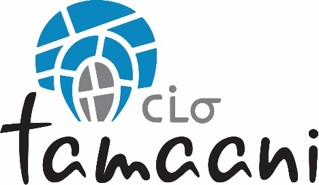 KRG Council Meeting
May 2021
1
EAUFONEastern Arctic Undersea Fibre Optic Network
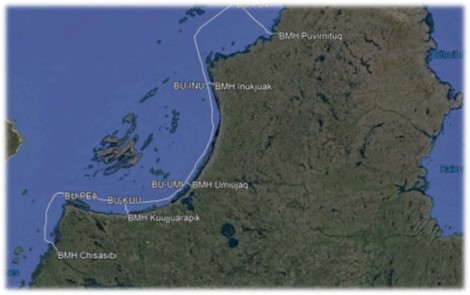 $86 M ( From Chisasibi to Puvirnituq)
1861 KM Submarine Fibre Optic Cable
Expected in Service – December 2021
Engineered Cable Route (surveyed in 2018)

About 25% of the current satellite capacity will be recuperated and redistributed to other communities
2
EAUFON Project Update
All materials (cable, repeaters, branching units, beach manholes, electronics) have been manufactured to 90% at present.  
The cable ship will be loaded  beginning of July and is expected to arrive in Puvirnituq July 29th.
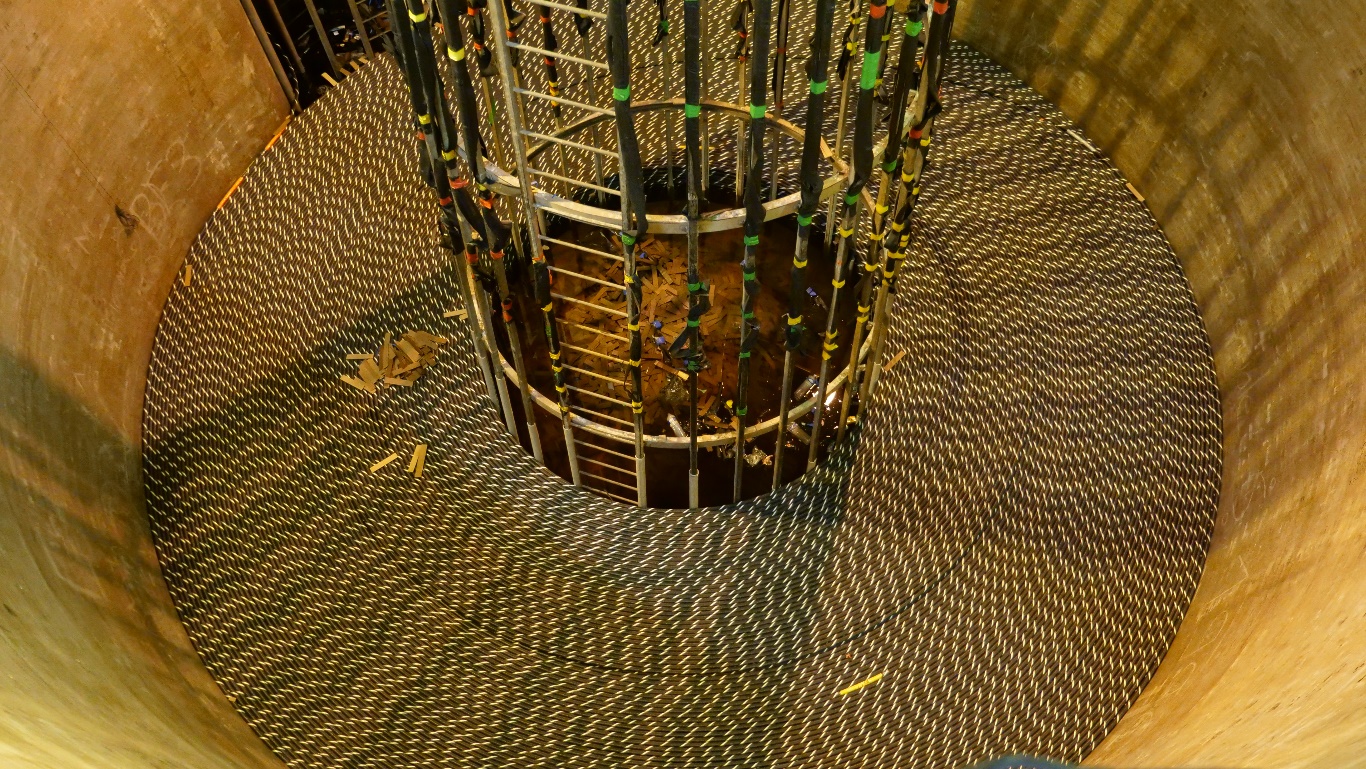 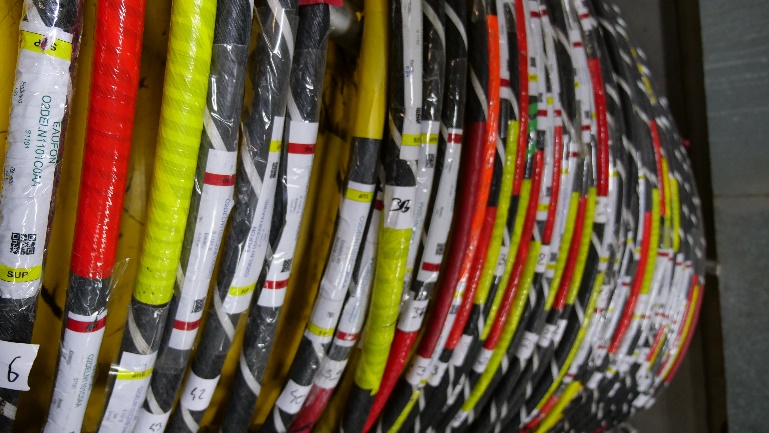 3
EAUFON Project Update
The cable will be installed at Puvirnituq first and will work south finishing in Chisasibi mid September (weather permitting) 
October – December: Configuring the cable/components, testing and ensuring quality compliance.
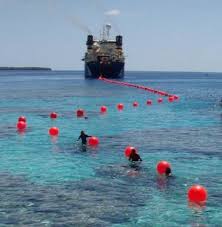 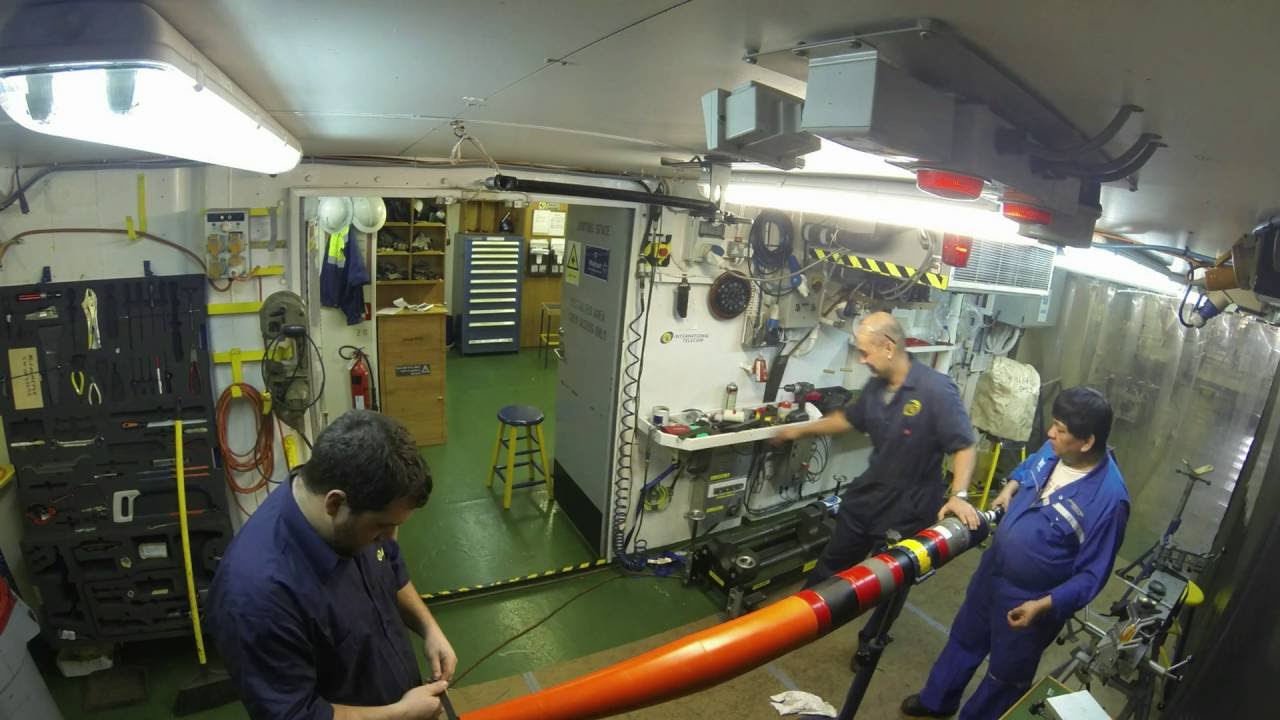 System is expected to go live December 31, 2021.
4
Phase 6 & Kuujjuaq Fibre
Scheduled to be completed before December 2023 …
Kuujjuaq to Kawawachikamach terrestrial fibre optic cable 
Puvirnituq to Salluit fibre optic cable 
Salluit to Kangiqsujuaq terrestrial fibre optic cable
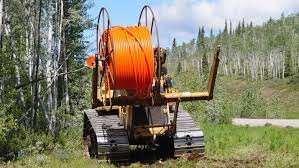 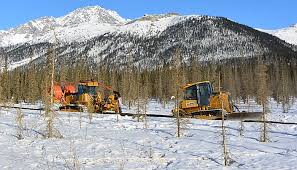 5
Longer Term PlanningPhase 7
***Estimated $120M to connect  Kangiqsujuaq to Kuujjuaq and spur lines to  all other Ungava communities by submarine Fibre optic cable
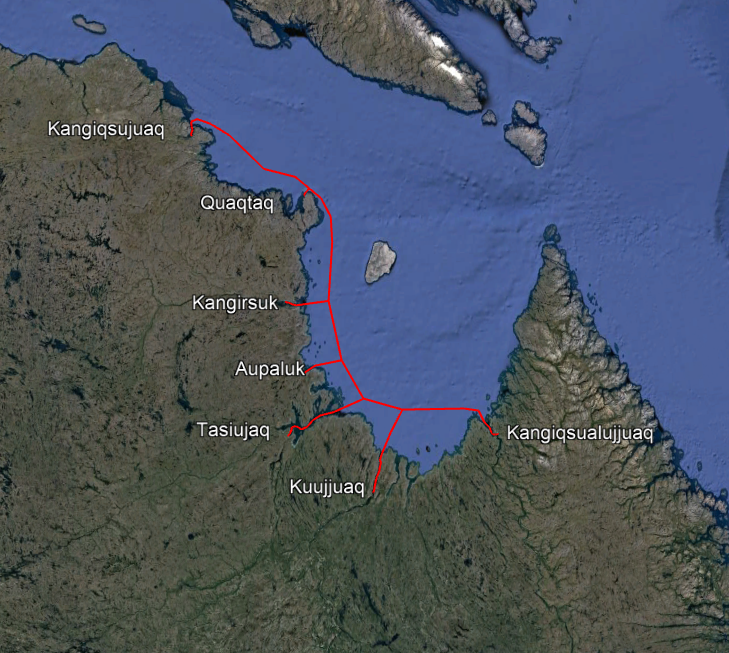 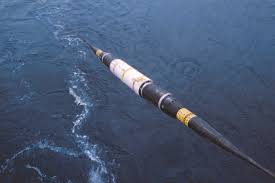 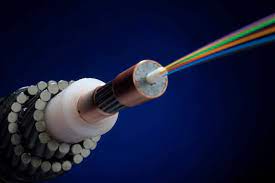 6
A look to the Future…(10/15 Years)
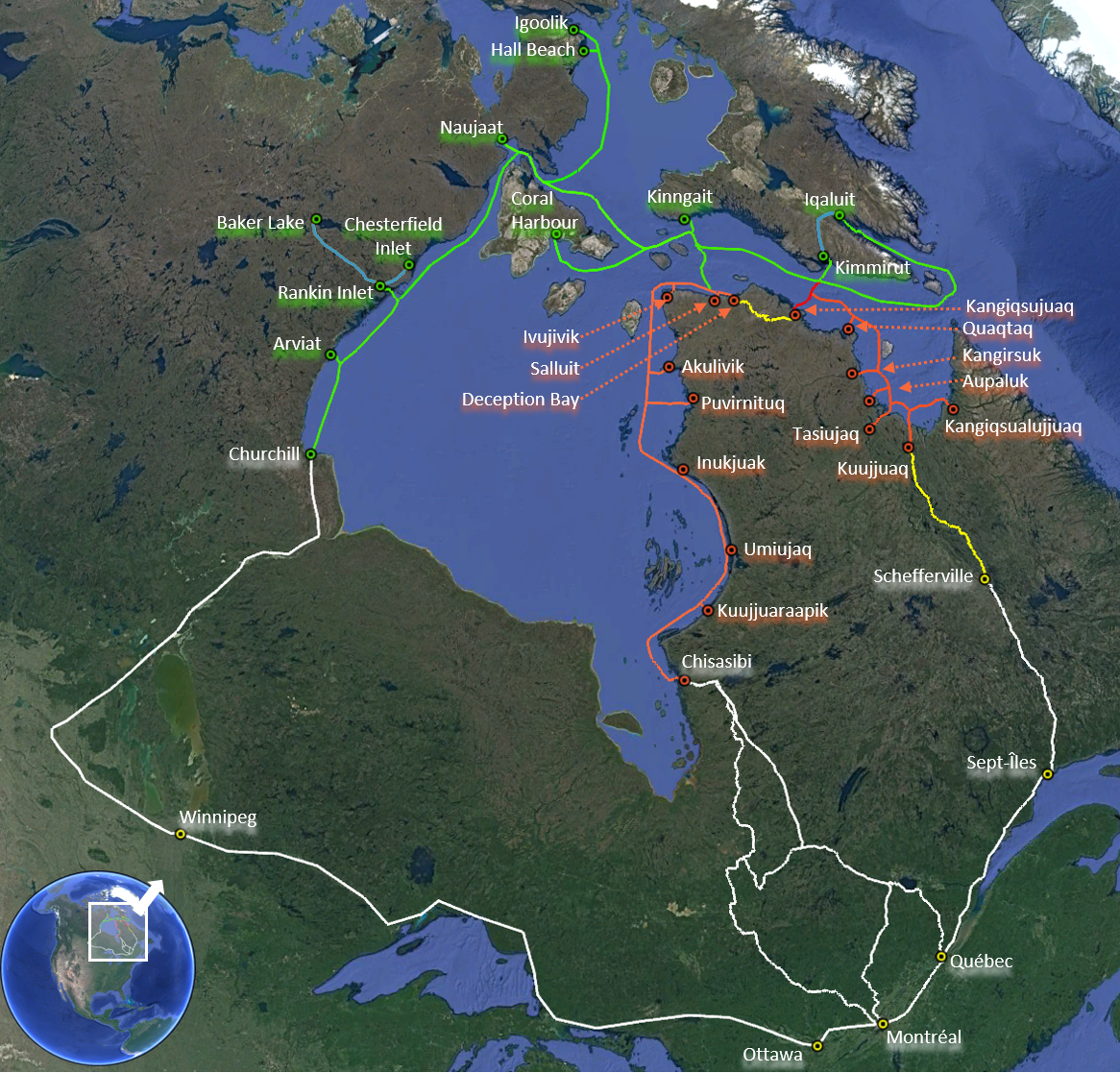 GN Underwater Network
GN New Terrestrial Network
KRG Underwater Network
KRG New Terrestrial Network
Existing Terrestrial Networks
7
Thank You!
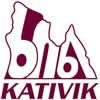 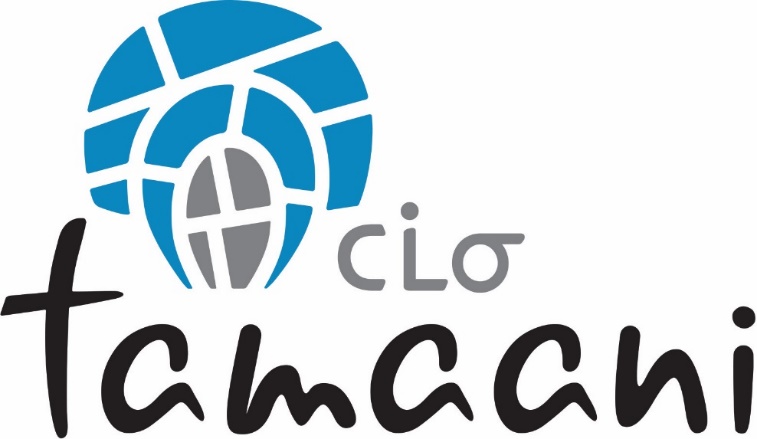 8